The Genesis Flood
Evidence and Implications of the Worldwide Catastrophe
Foundations of Genesis: Part 3
By Stephen Lawwell
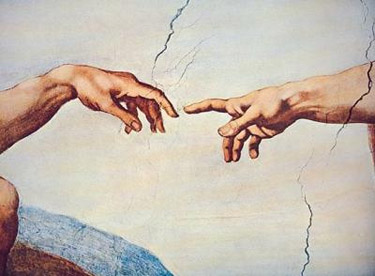 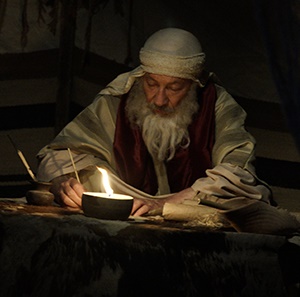 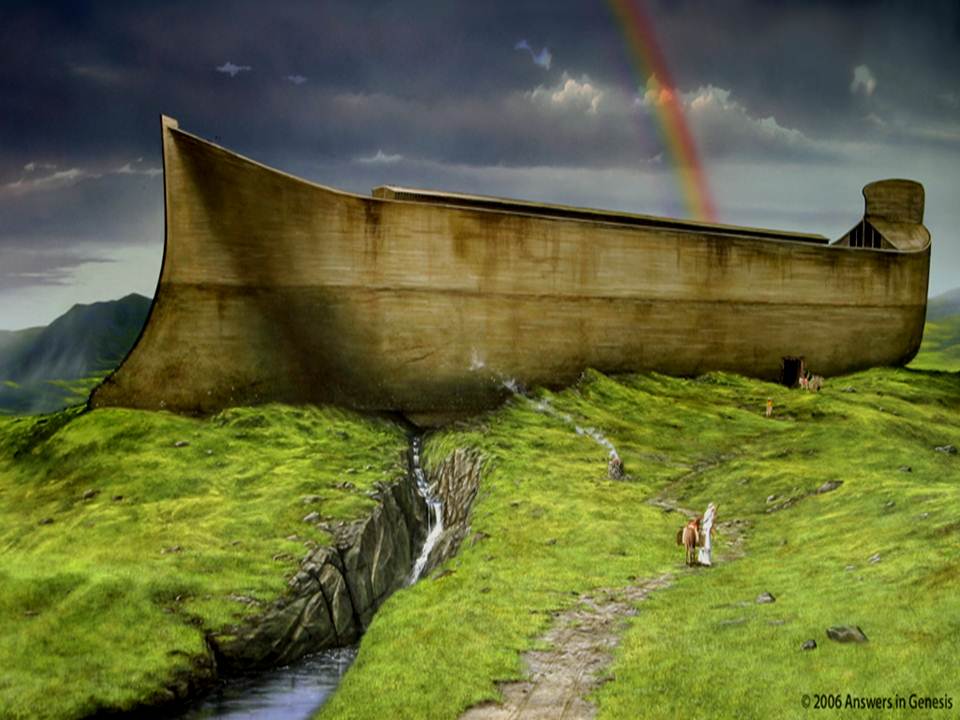 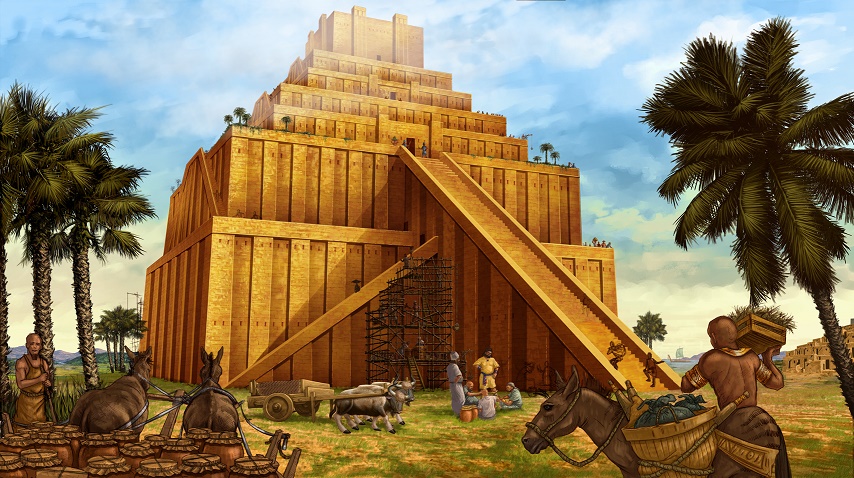 “If the foundations be destroyed, what can the righteous do?”
Psalm 11:3
The Ark was not big enough to hold all of those animals!
It could not rain enough in 40 days to flood the Earth!
No wooden ship the size of the Ark could have survived the turbulent floodwaters!
The Genesis Flood account is a myth derived from Sumerian legends!
“Knowing this first, that there shall come in the last days scoffers, walking after their own lusts,… For this they willingly are ignorant of, that by the word of God the heavens were of old, and the earth standing out of the water and in the water: Whereby the world that then was, being overflowed with water, perished:”
2 Peter 3:3-6
The Genesis Flood
The Pre-Flood Society
“And GOD saw that the wickedness of man was great in the earth, and that every imagination of the thoughts of his heart was only evil continually. And it repented the LORD that he had made man on the earth, and it grieved him at his heart.”
Genesis 6:5-7
“And the LORD said, I will destroy man whom I have created from the face of the earth; both man, and beast, and the creeping thing, and the fowls of the air; for it repenteth me that I have made them.”
Genesis 6:5-7
“…all flesh had corrupted his way upon the earth.”
Genesis 6:12
“And as it was in the days of Noe, so shall it be also in the days of the Son of man. They did eat, they drank, they married wives, they were given in marriage, until the day that Noe entered into the ark, and the flood came, and destroyed them all.”
Luke 17:26-27
“But Noah found grace in the eyes of the LORD.”
Genesis 6:8
480
Methusaleh
(“when he dies, it shall come or be sent”)
“…Noah the eighth person, a preacher of righteousness…”
2 Peter 2:5
“Knowing therefore the terror of the Lord, we persuade men;”
2 Corinthians 5:11
“And Noah was five hundred years old: and Noah begat Shem, Ham, and Japheth.”
Genesis 5:32
The Genesis Flood
The Pre-Flood Society
The Ark
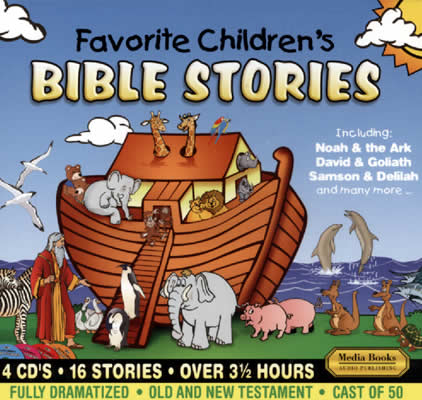 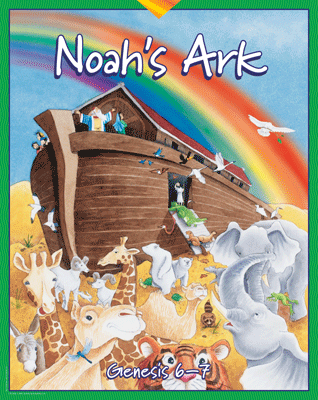 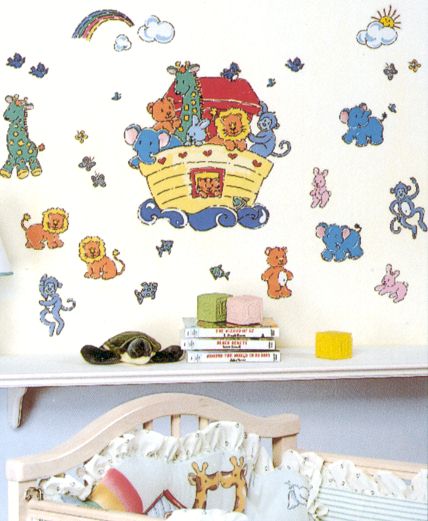 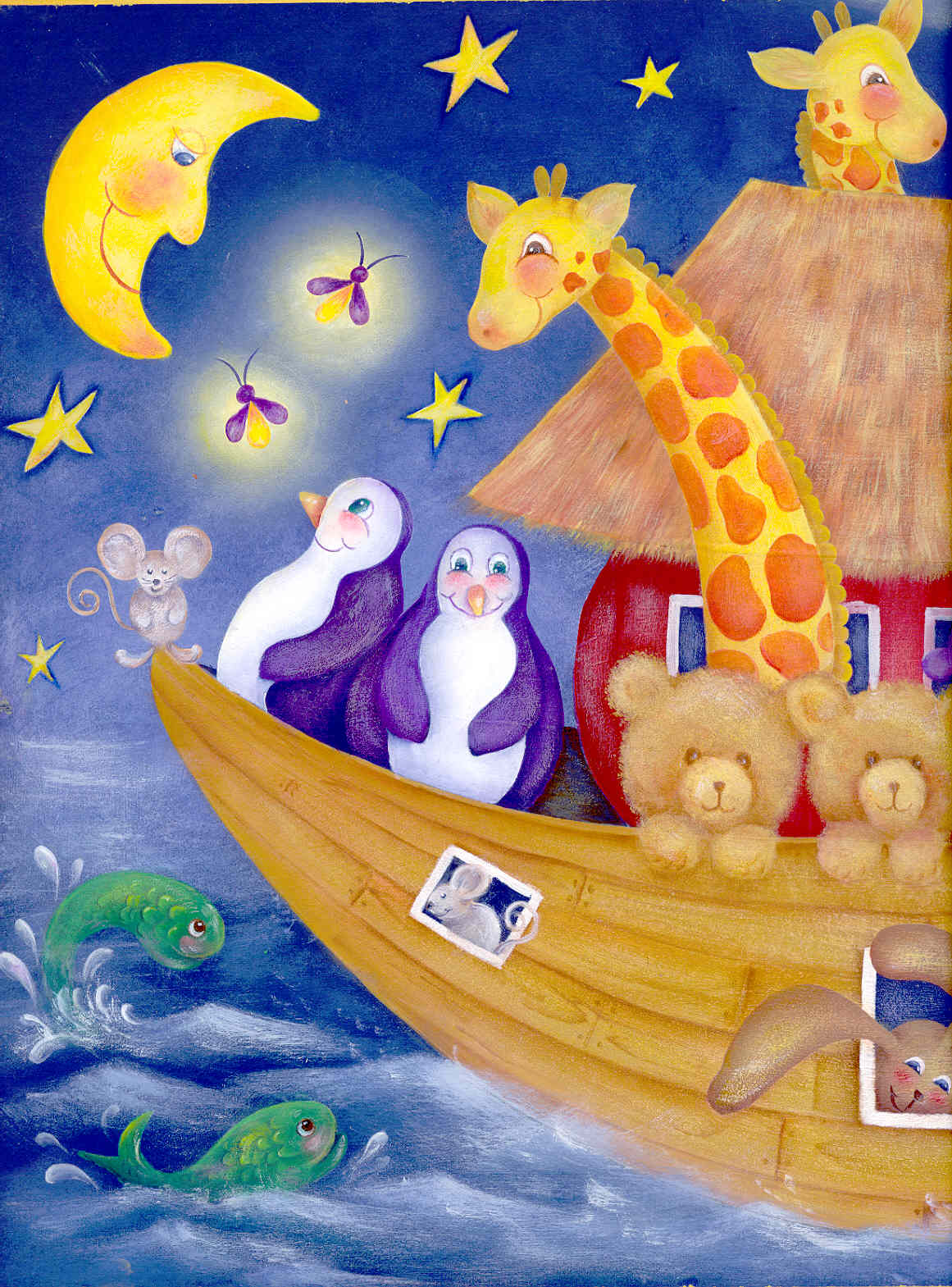 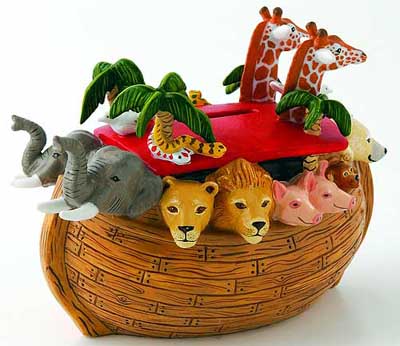 How Big Was The Ark?
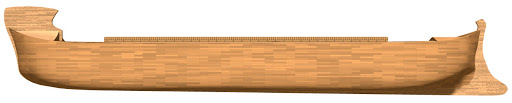 300 x 50 x 30 cubits
(Genesis 6:15)
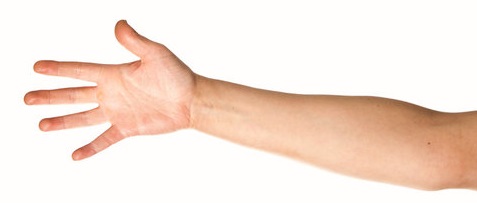 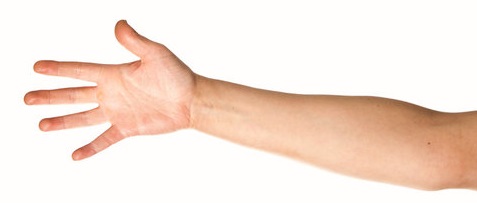 Royal Egyptian Cubit
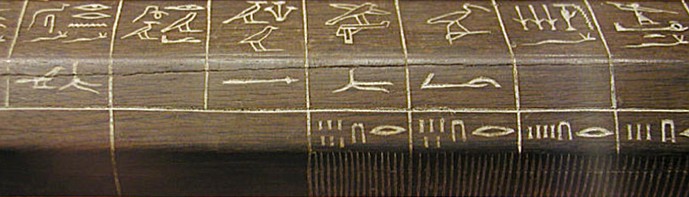 440 x 73.33 x 44 feet
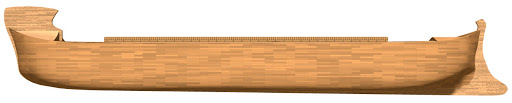 (Shorter Egyptian cubit of 17.6 inches)
515 x 85.83 x 51.5 feet
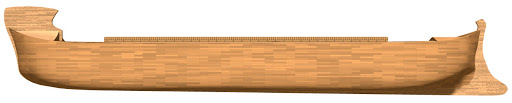 (Longer Egyptian cubit of 20.6 inches)
Three Decks
(Genesis 6:16)
“And of every living thing of all flesh, two of every sort shalt thou bring into the ark, to keep them alive with thee; they shall be male and female. Of fowls after their kind, and of cattle after their kind, of every creeping thing of the earth after his kind, two of every sort shall come unto thee, to keep them alive.”
Genesis 6:19-20
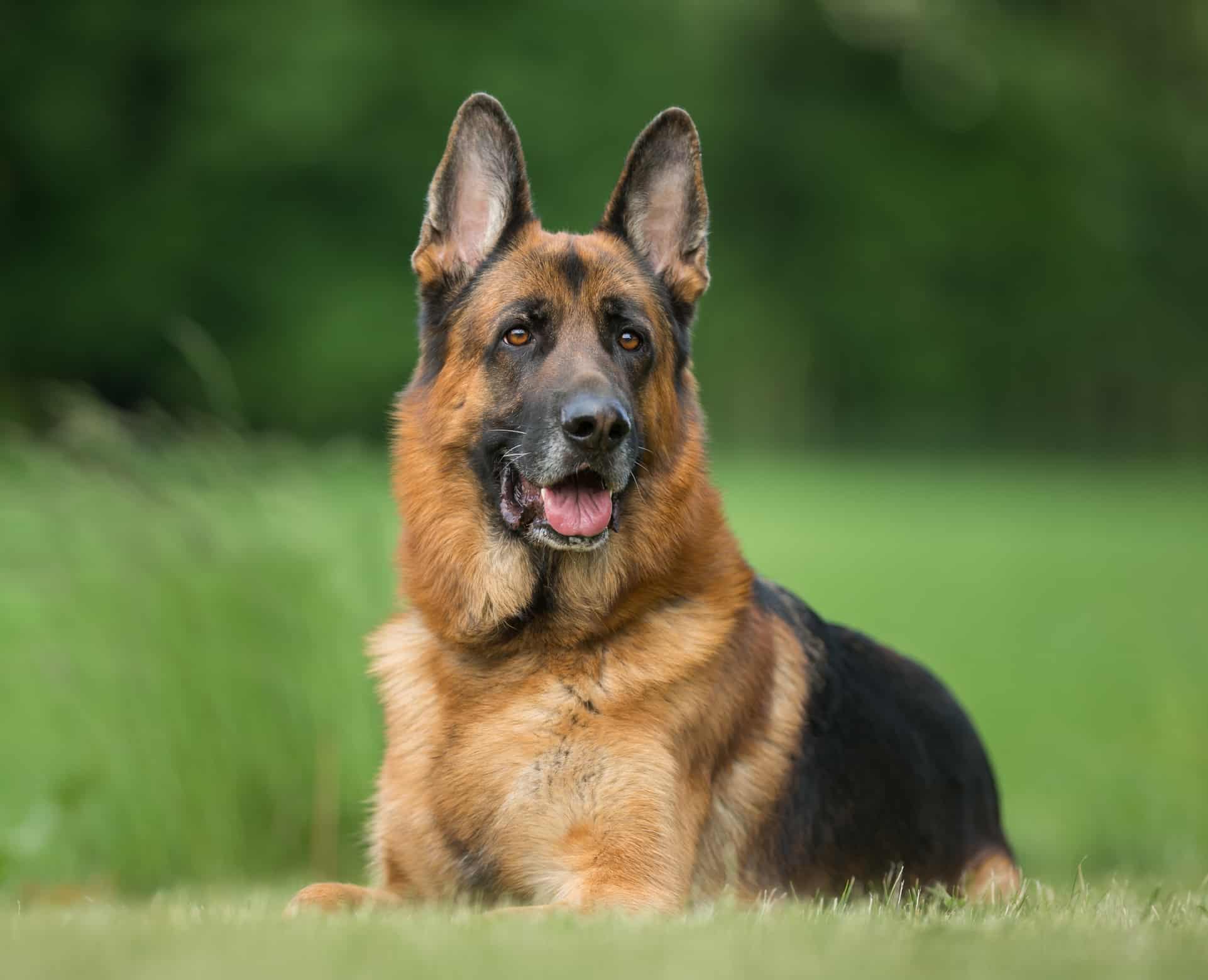 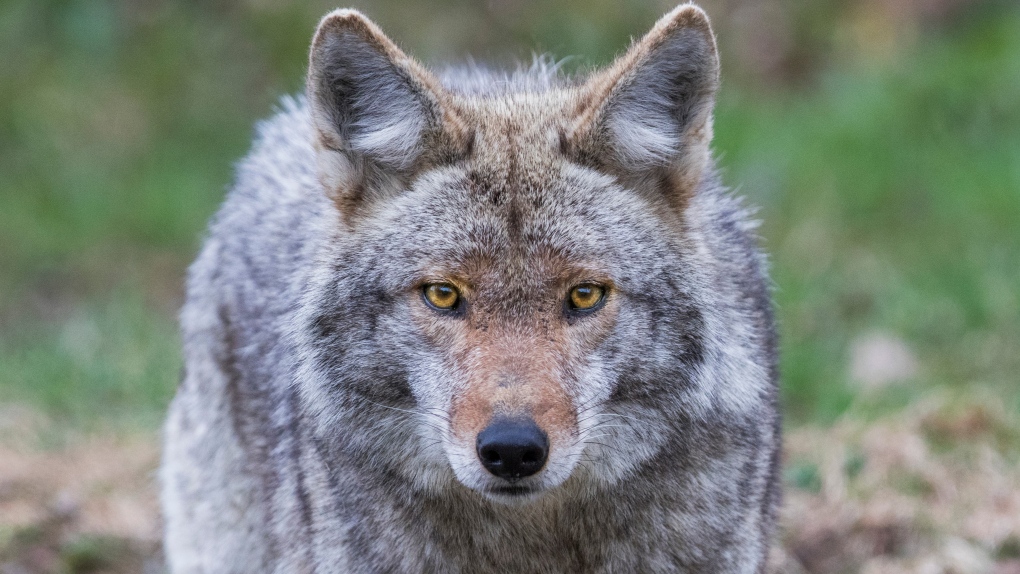 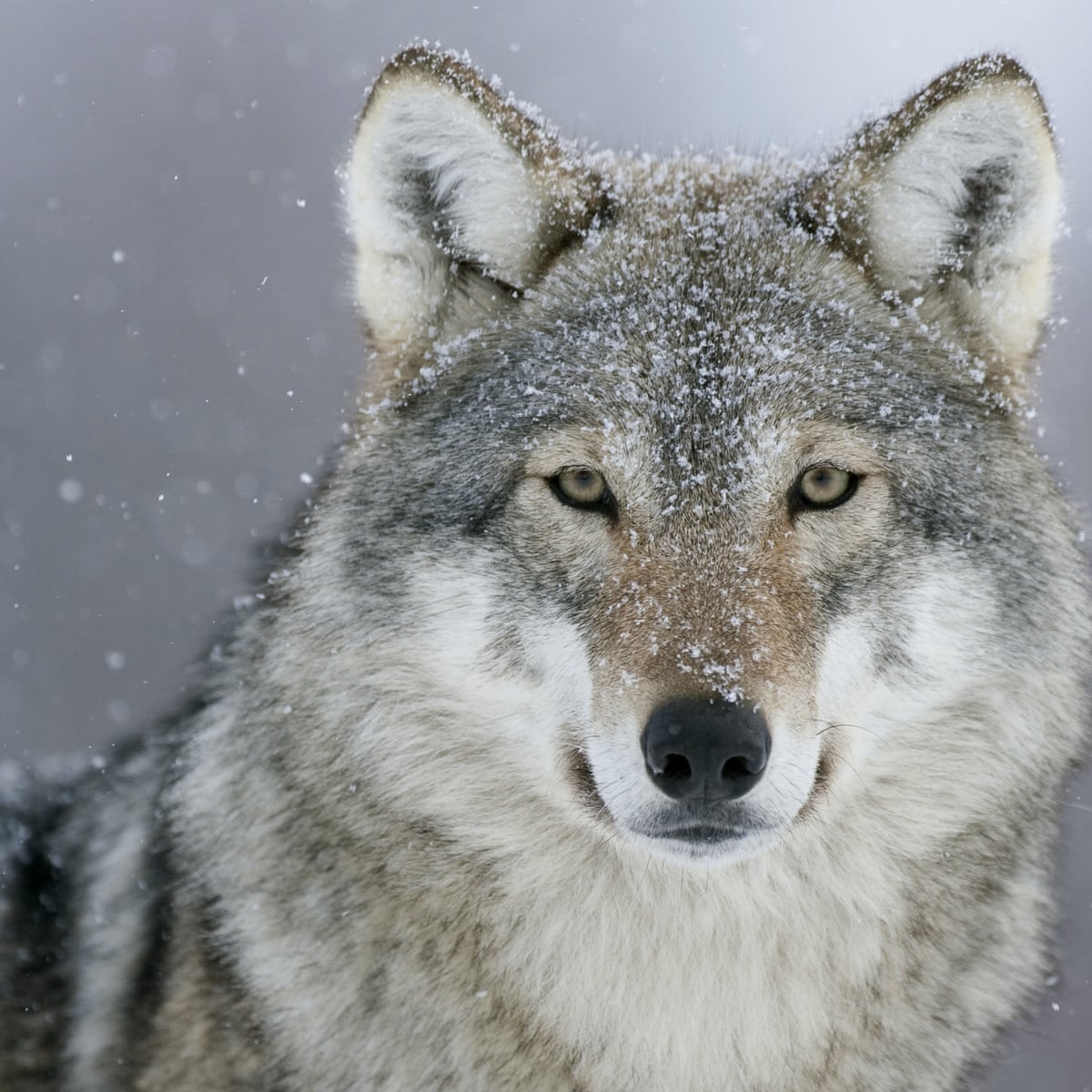 Canis lupus (wolf)
Canis familiaris (dog)
Canis lestes (coyote)
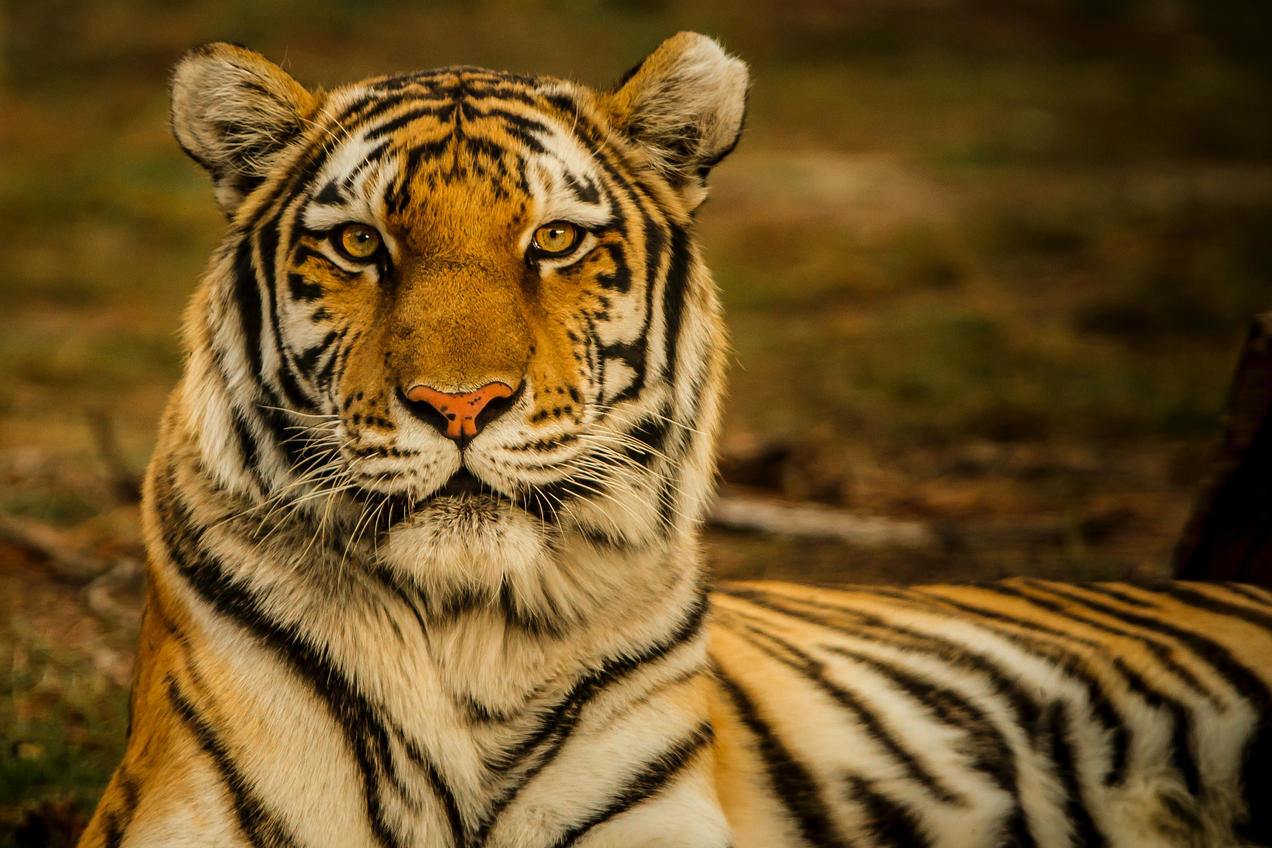 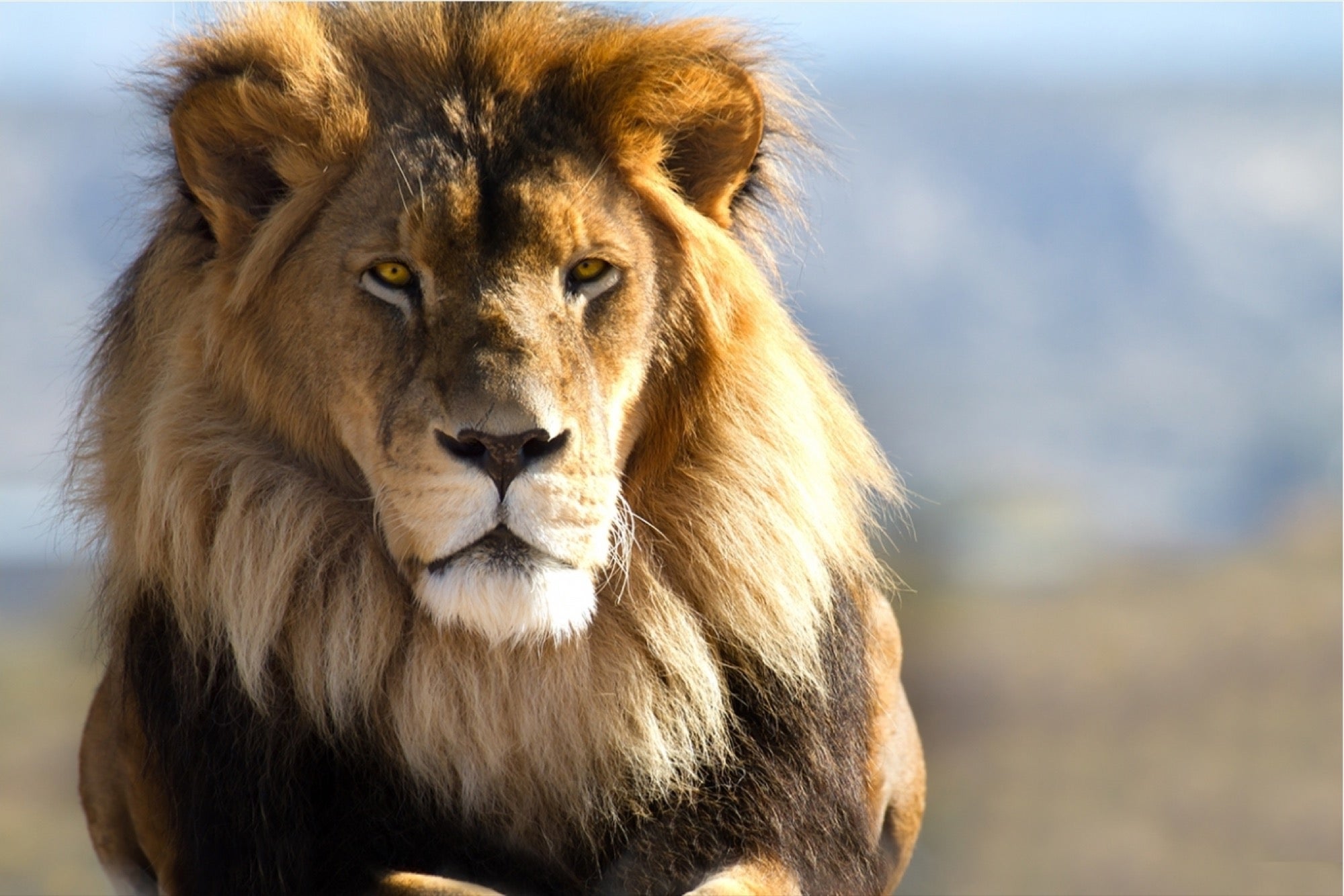 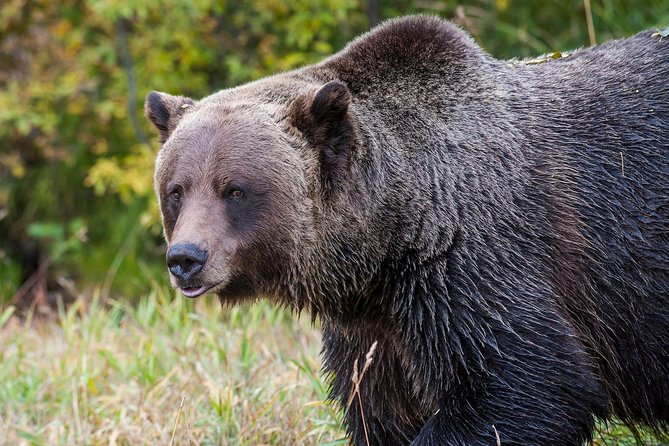 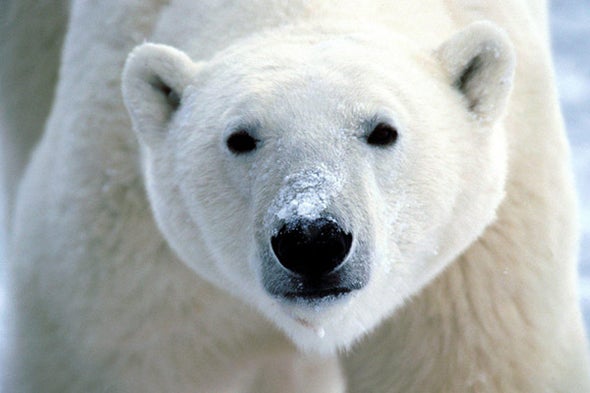 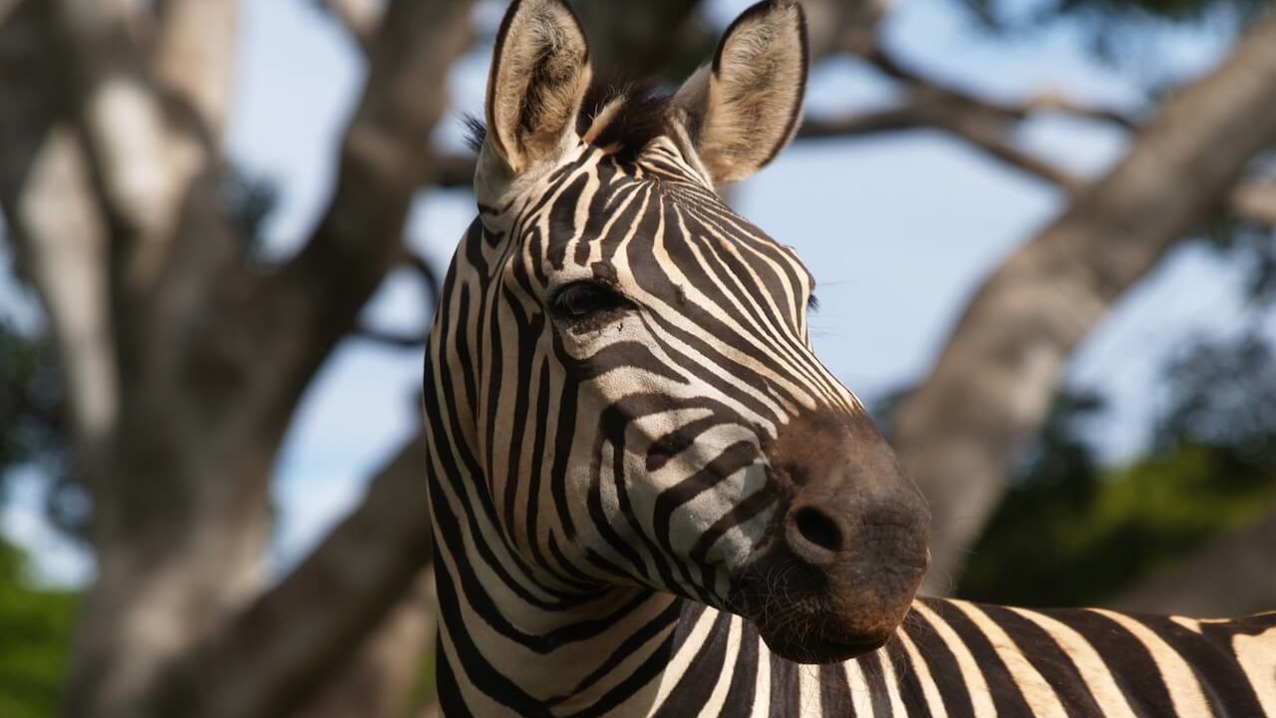 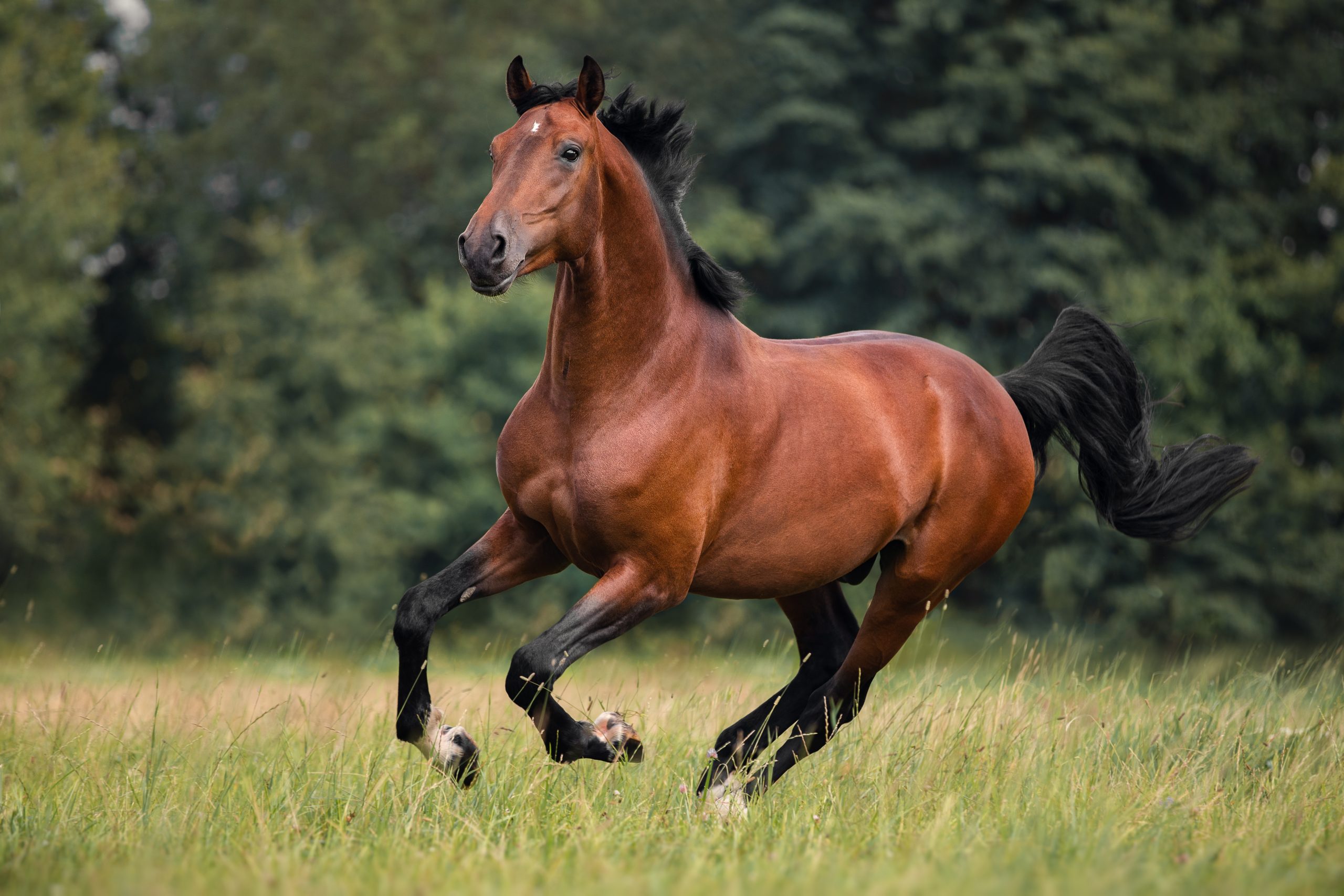 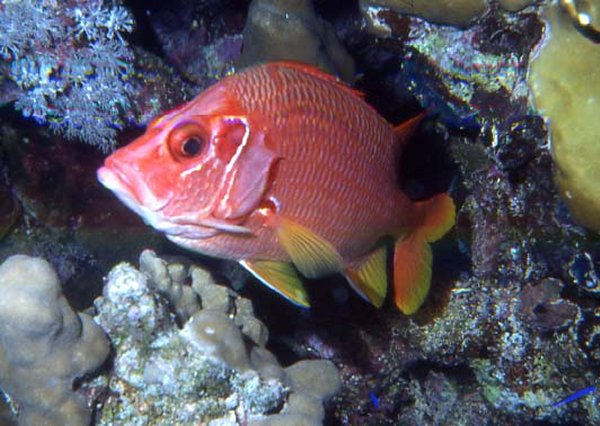 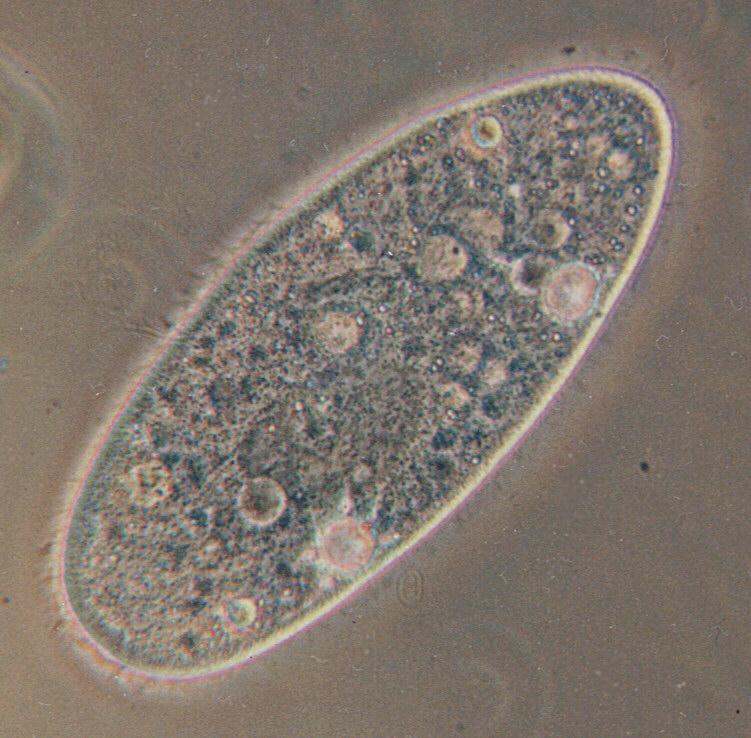 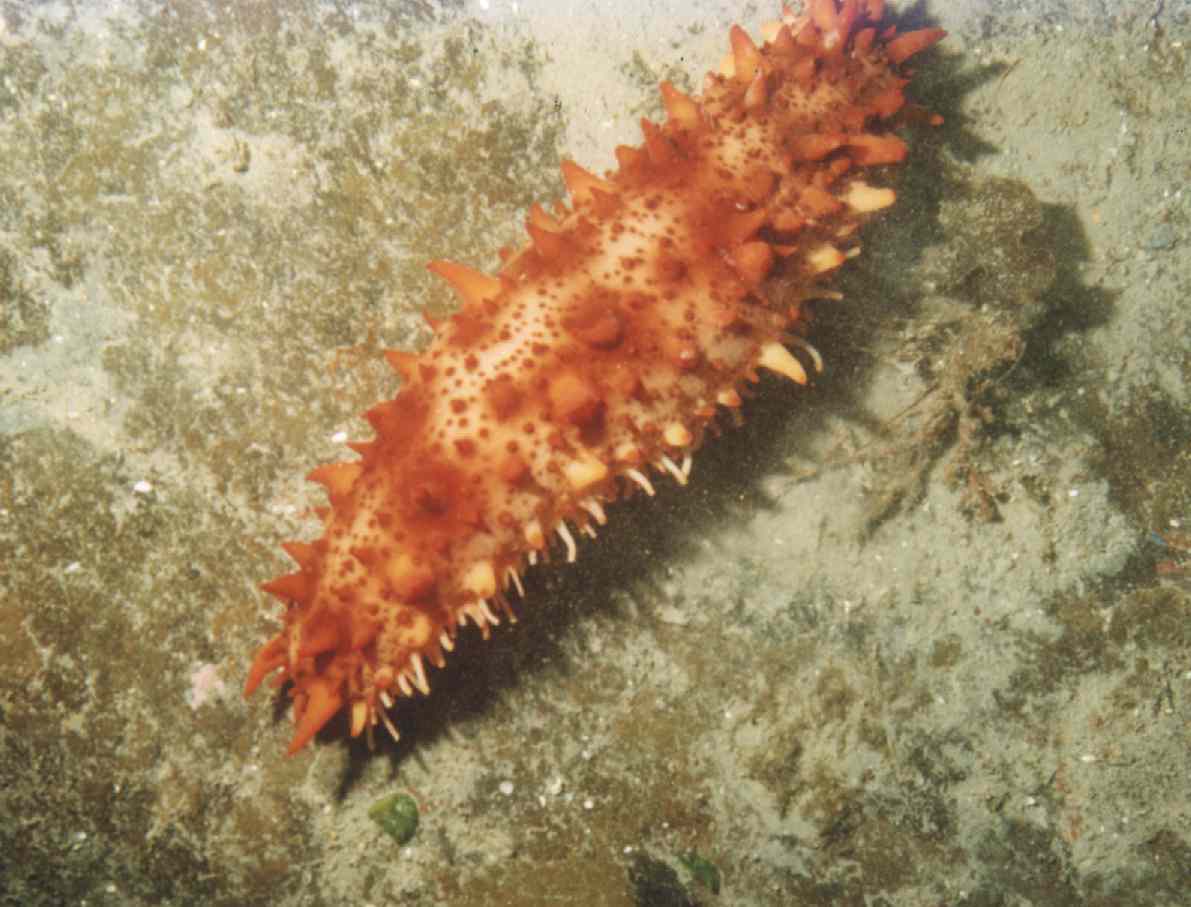 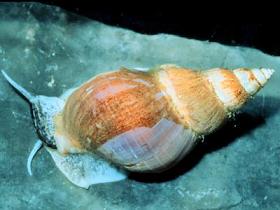 ~6,700 animals
440 x 73.33 x 44 feet
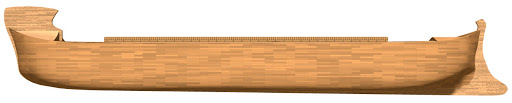 (Shorter Egyptian cubit of 17.6 inches)
Only 11% of the animals were larger than a sheep.
The Ark’s capacity was equivalent to 520 railroad stock cars, each with the capacity to carry 240 sheep.
The Ark was large enough to carry 124,800 sheep-sized animals.
1
6
Length to Breadth Ratio
The Genesis Flood
The Pre-Flood Society
The Ark
The Fountains of the Great Deep
“Where wast thou when I laid the foundations of the earth? declare, if thou hast understanding… Whereupon are the foundations thereof fastened? or who laid the corner stone thereof;”
Job 38:4,6
“…for the pillars of the earth are the LORD'S, and he hath set the world upon them.”
1 Samuel 2:8
http://www.creationscience.com/onlinebook/HydroplateOverview4.html
5 miles
30 miles
“When he established the clouds above: when he strengthened the fountains of the deep:”
Proverbs 8:28
http://www.creationscience.com/onlinebook/HydroplateOverview4.html
Kola Superdeep Borehole
“To the surprise of the researchers, they did not find the expected transition from granite to basalt at 3-6 kilometers beneath the surface… Even more surprisingly, this deep rock was found to be saturated in water which filled the cracks. Because free water should not be found at those depths, scientists theorize that the water is comprised of hydrogen and oxygen atoms which were squeezed out of the surrounding rocks due to the incredible pressure. The water was then prevented from rising to the surface because of the layer of impermeable rocks above it.”
Alan Bellows, The Most Boring Story Ever Told (June 20, 2006)
“In the six hundredth year of Noah's life, in the second month, the seventeenth day of the month, the same day were all the fountains of the great deep broken up, and the windows of heaven were opened.”
Genesis 7:11-12
“And the rain was upon the earth forty days and forty nights.”
Genesis 7:11-12
Walt Brown, In the Beginning Seventh Edition, p. 101
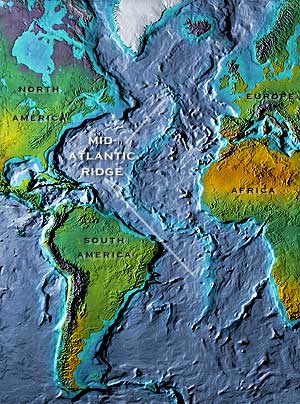 www.pbs.org/odyssey/images/20050530_daily2_b.jpg
World Ocean Floor, Bruce C. Heezen and Marie Tharp (1977)
Walt Brown, In the Beginning Seventh Edition, p. 101
RAIN
RAIN
RAIN
RAIN
RAIN
RAIN
RAIN
RAIN
RAIN
RAIN
RAIN
RAIN
Walt Brown, In the Beginning Seventh Edition, p. 101
“And the rain was upon the earth forty days and forty nights.”
Genesis 7:12
The Genesis Flood
The Pre-Flood Society
The Ark
The Fountains of the Great Deep
The End of All Flesh
“And all flesh died that moved upon the earth, both of fowl, and of cattle, and of beast, and of every creeping thing that creepeth upon the earth, and every man: All in whose nostrils was the breath of life, of all that was in the dry land, died… and Noah only remained alive, and they that were with him in the ark.”
Genesis 7:21-23
“Whereby the world that then was, being overflowed with water, perished:”
~ 2 Peter 3:6
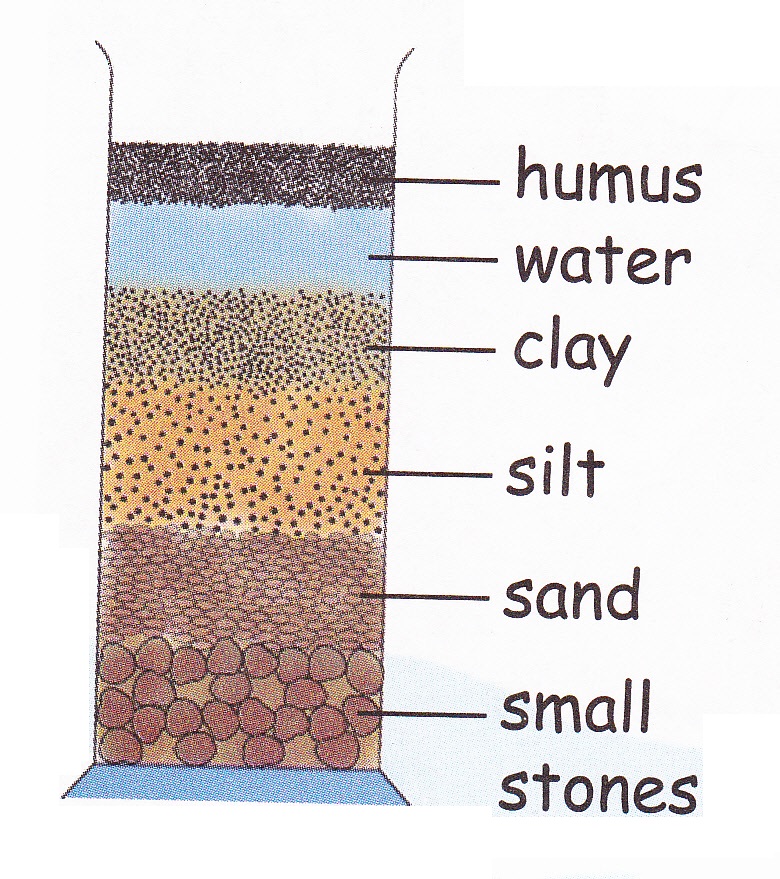 Hydraulic Sorting of Sediment
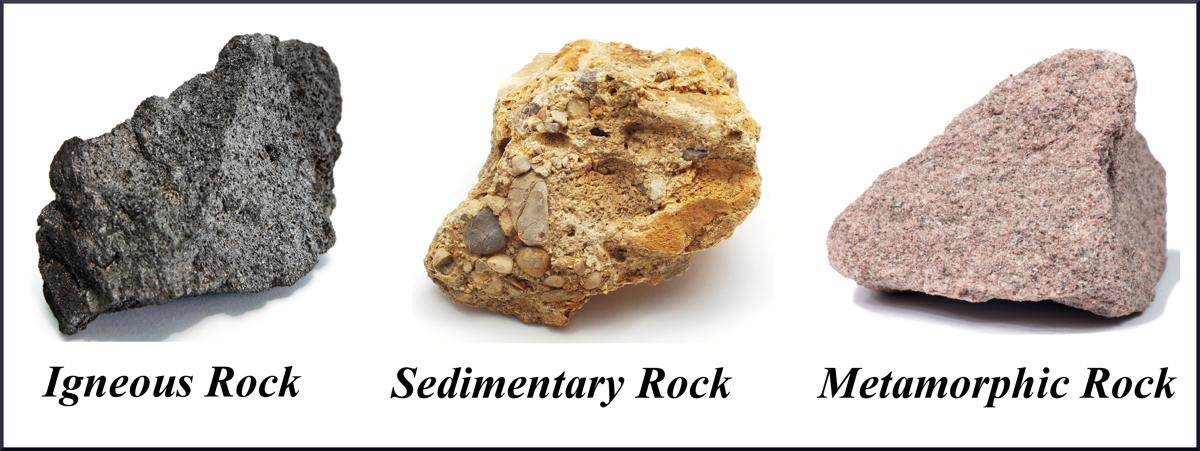 STRATA
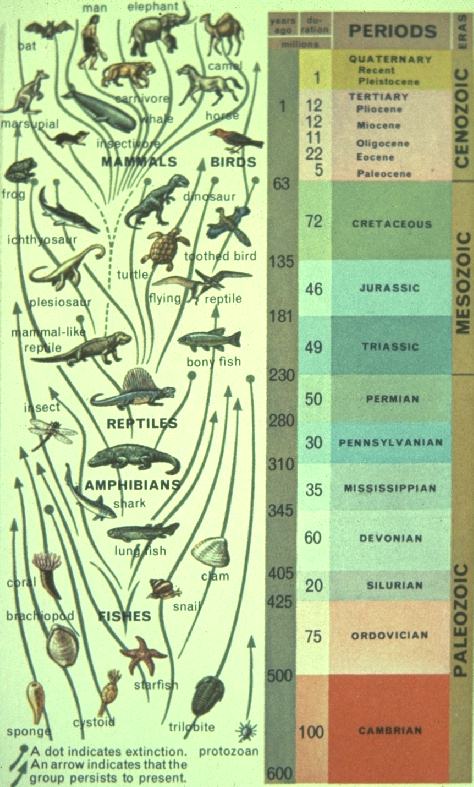 Factors of Burial
Elevation
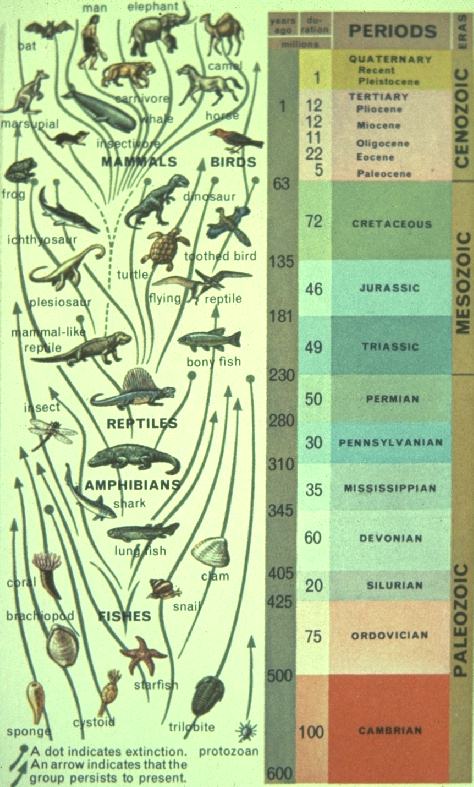 Land Dwellers
Aquatic
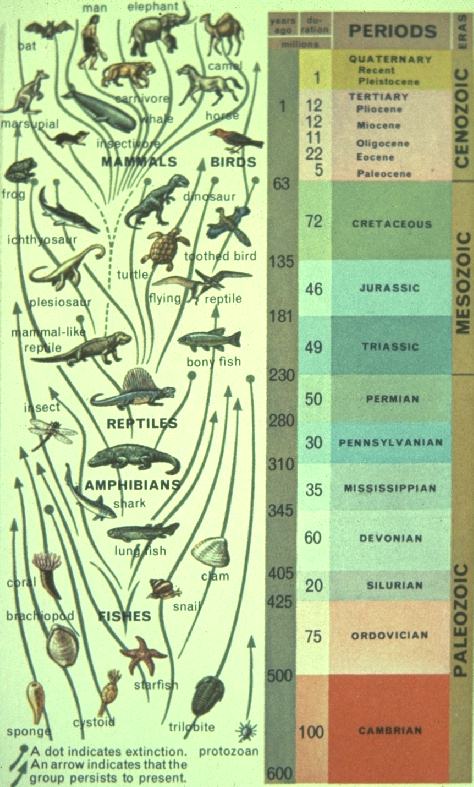 Factors of Burial
Elevation
Mobility
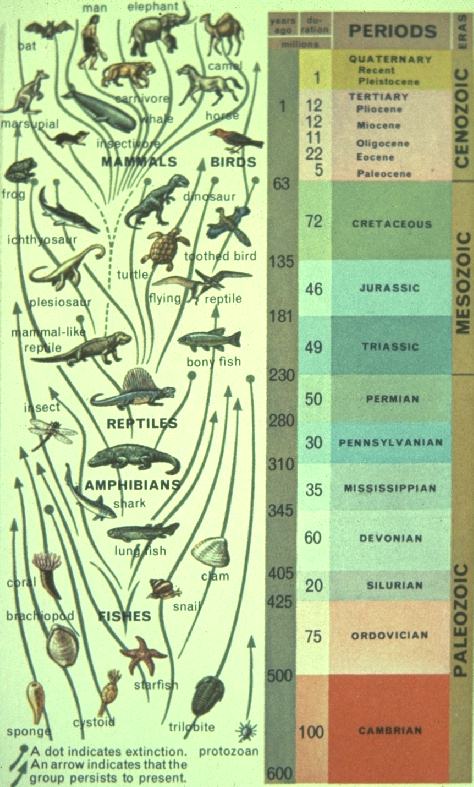 More Mobile
Less Mobile
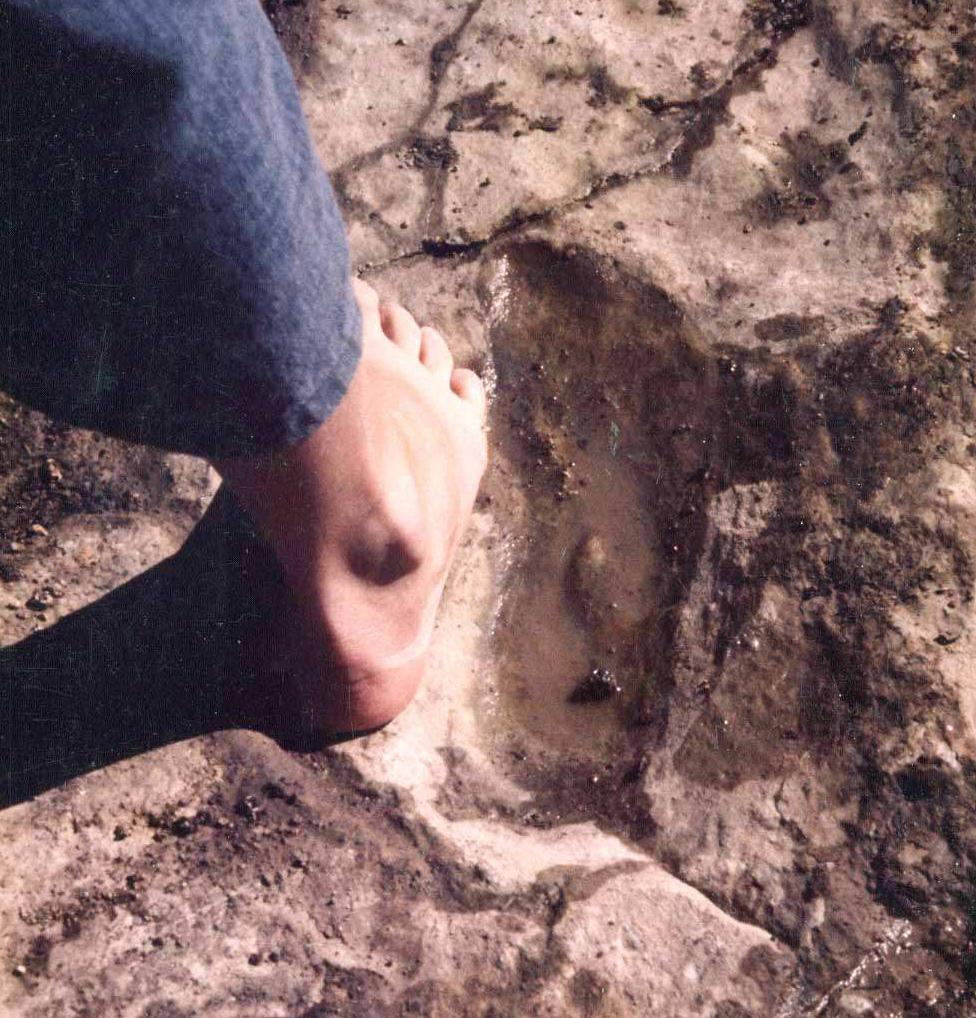 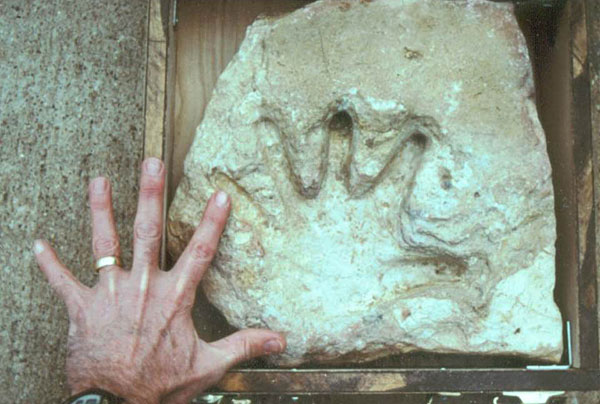 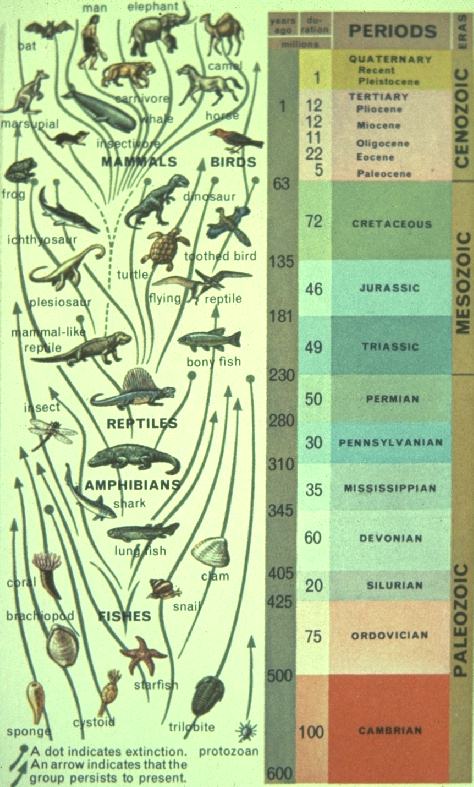 Factors of Burial
Elevation
Mobility
Density
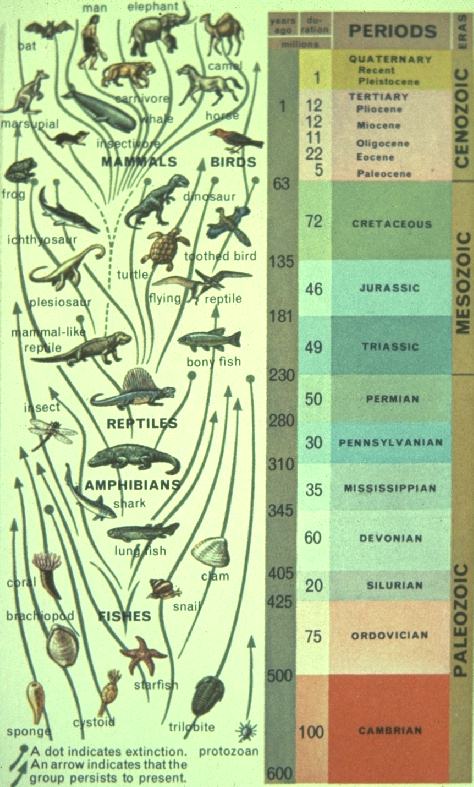 Less Dense
More Dense
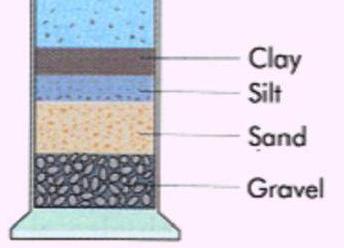 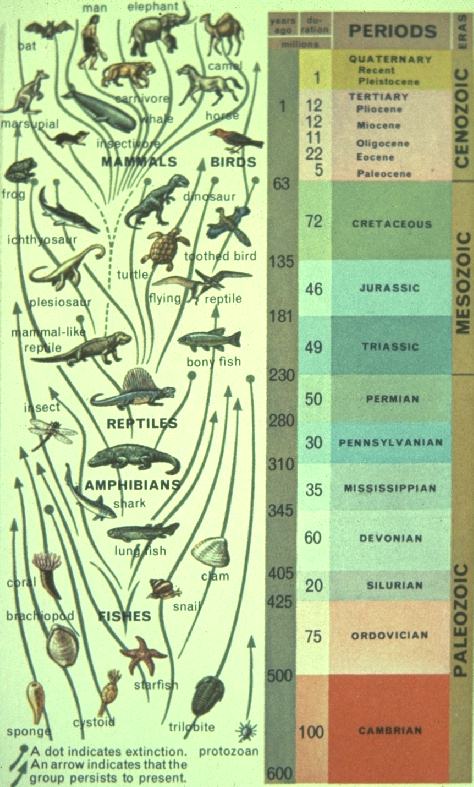 Factors of Burial
Elevation
Mobility
Density
Intelligence
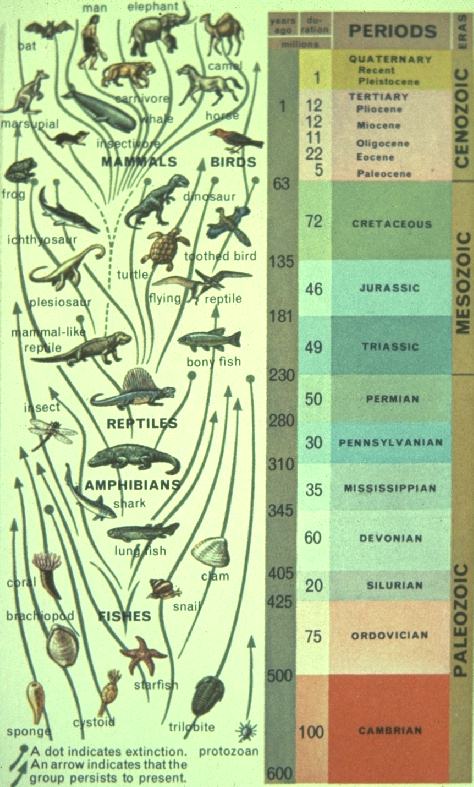 More Intelligent
Less Intelligent
Scientific American, (June 1851)
p. 289-299
Blasted out of solid rock dated to be over 600 million years old in Dorchester, MA.
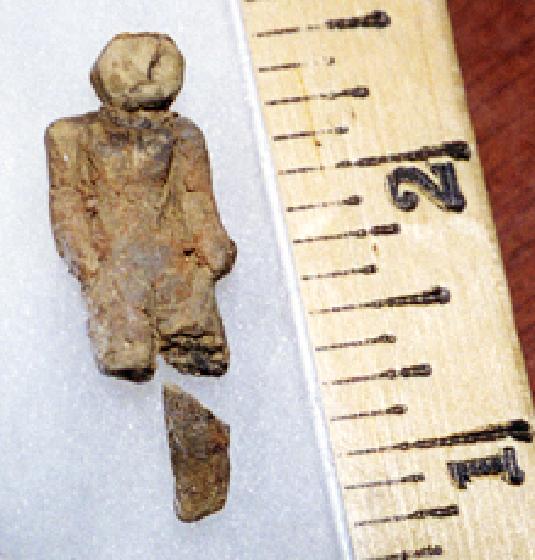 Clay doll found in Nampa, Idaho at a depth of 320 feet, in a rock layer believed to be twelve million years old.
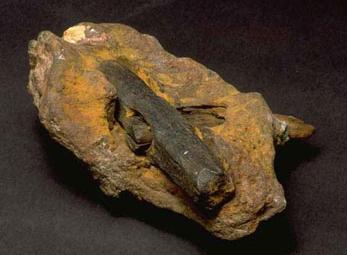 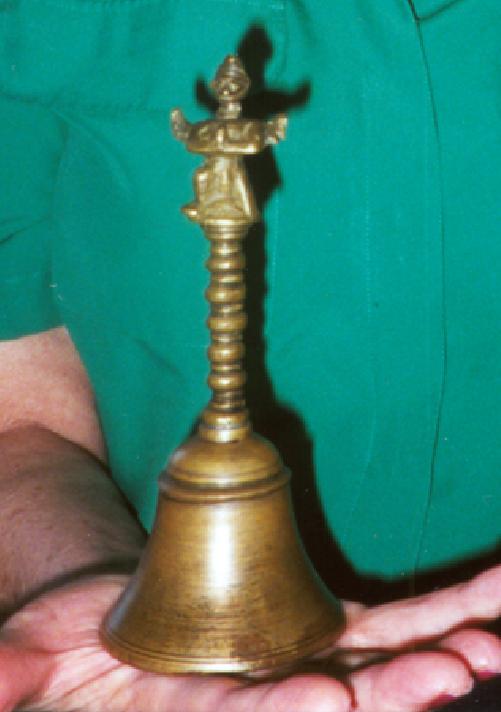 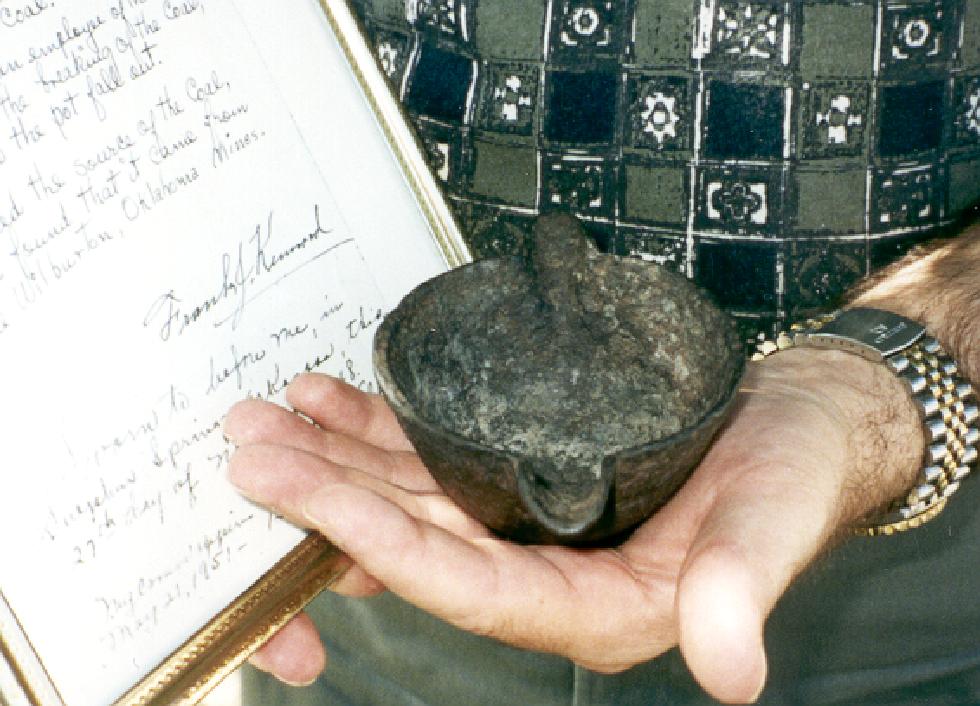 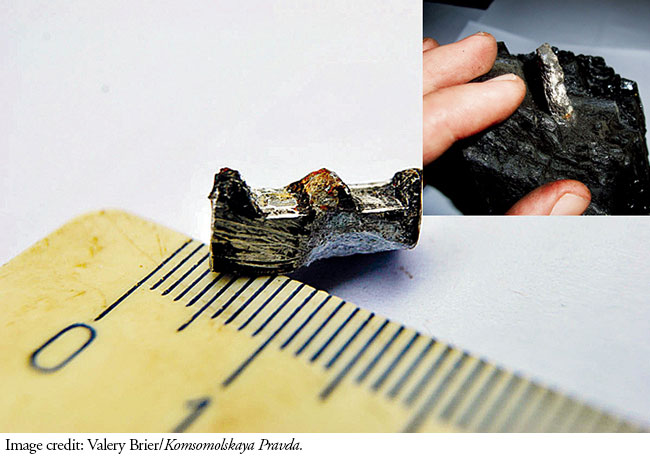 The Genesis Flood
The Pre-Flood Society
The Ark
The Fountains of the Great Deep
The End of All Flesh
The Flood Subsides
“And God remembered Noah, and… made a wind to pass over the earth, and the waters asswaged; The fountains also of the deep and the windows of heaven were stopped, and the rain from heaven was restrained; And the waters returned from off the earth continually…”
Genesis 8:1-3
“They go up by the mountains; they go down by the valleys unto the place which thou hast founded for them. Thou hast set a bound that they may not pass over; that they turn not again to cover the earth.”
Psalm 104:8-9
Walt Brown, In the Beginning Seventh Edition, p. 103
Walt Brown, In the Beginning Seventh Edition, p. 103
Walt Brown, In the Beginning Seventh Edition, p. 103
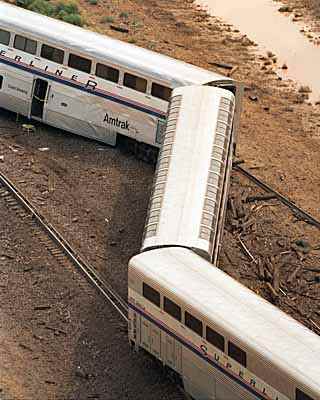 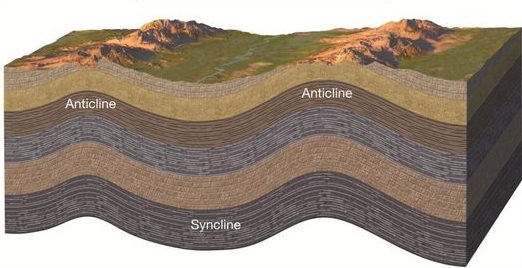 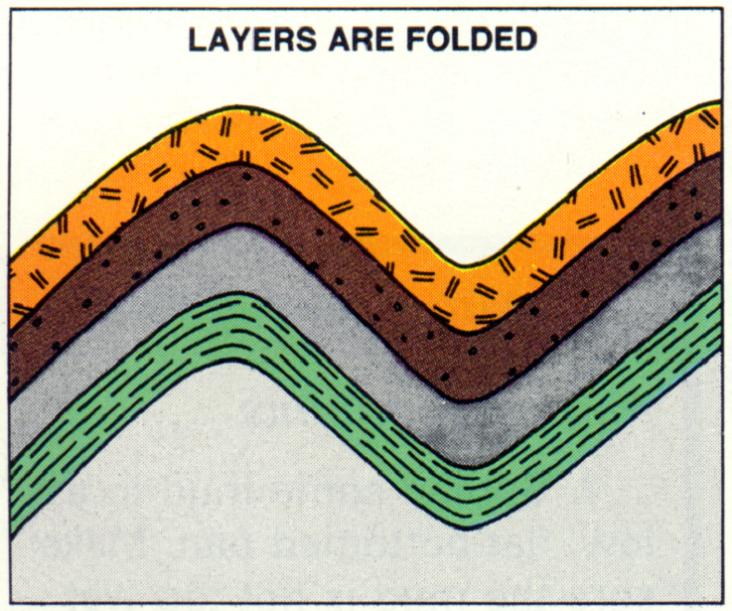 Geologic Survey of Canada (GSC180345)
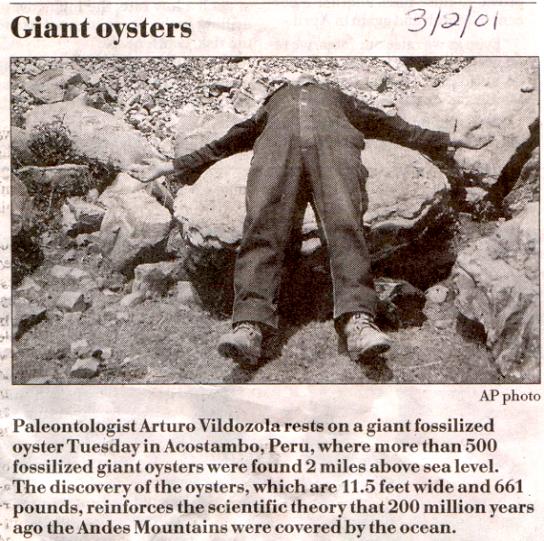 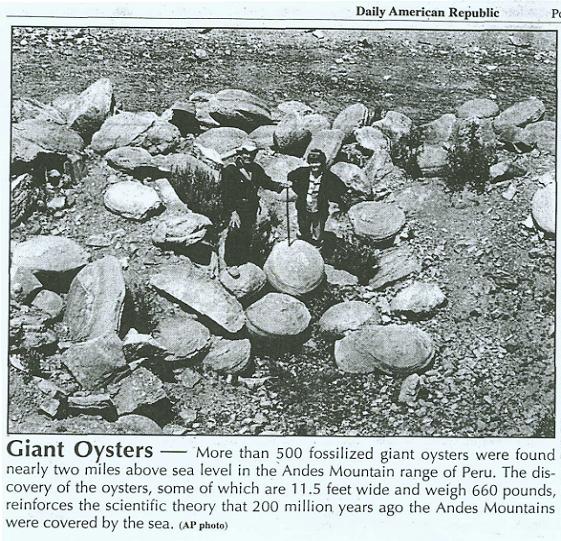 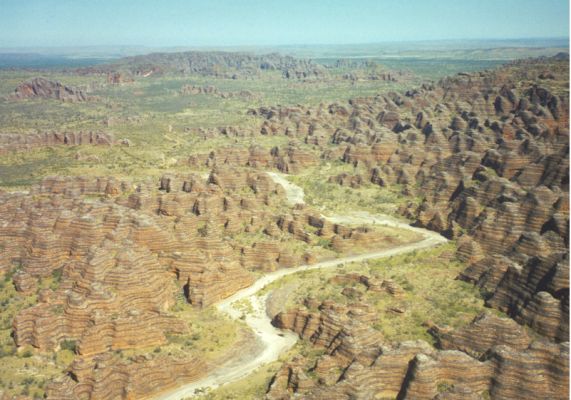 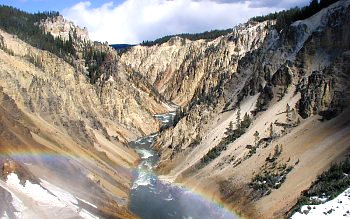 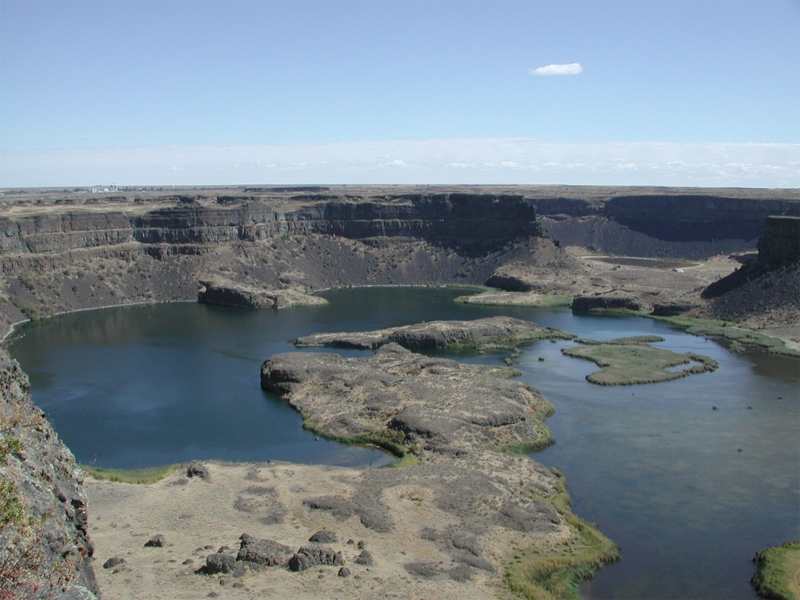 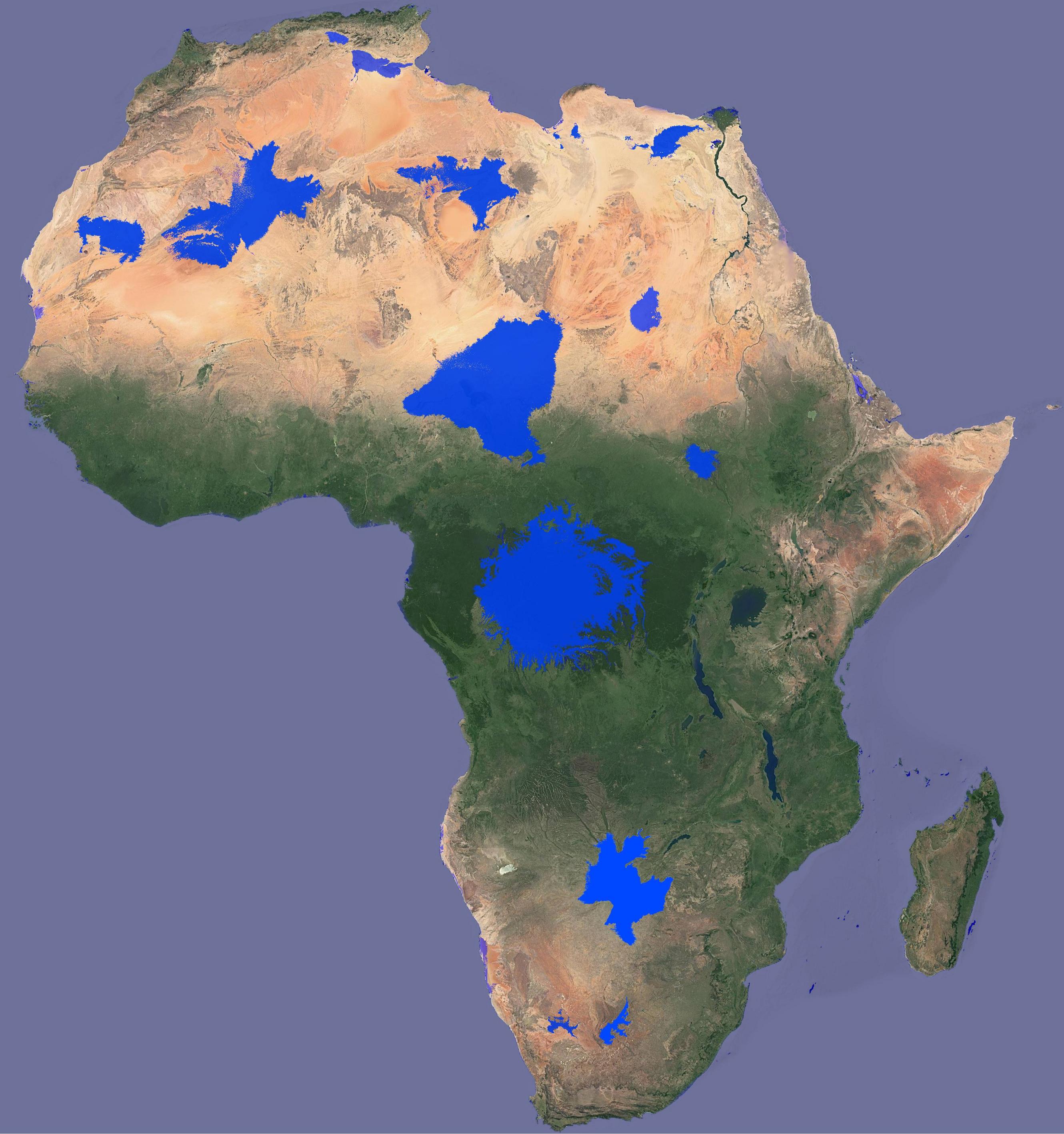 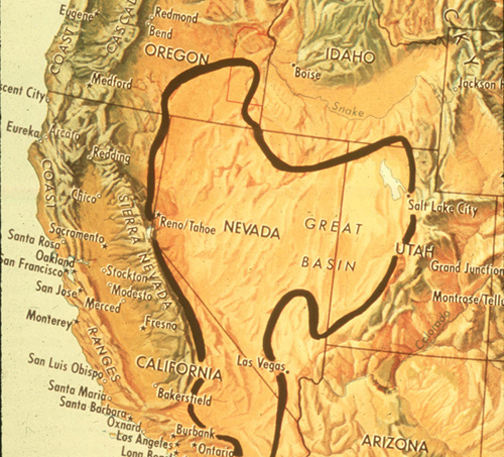 Escalante Petrified Forest of Utah
Petrified Forest of Arizona
The Genesis Flood
The Pre-Flood Society
The Ark
The Fountains of the Great Deep
The End of All Flesh
The Flood Subsides
The Constant Reminder
“Even as Sodom and Gomorrha, and the cities about them in like manner…are set forth for an example, suffering the vengeance of eternal fire.”
Jude 1:7
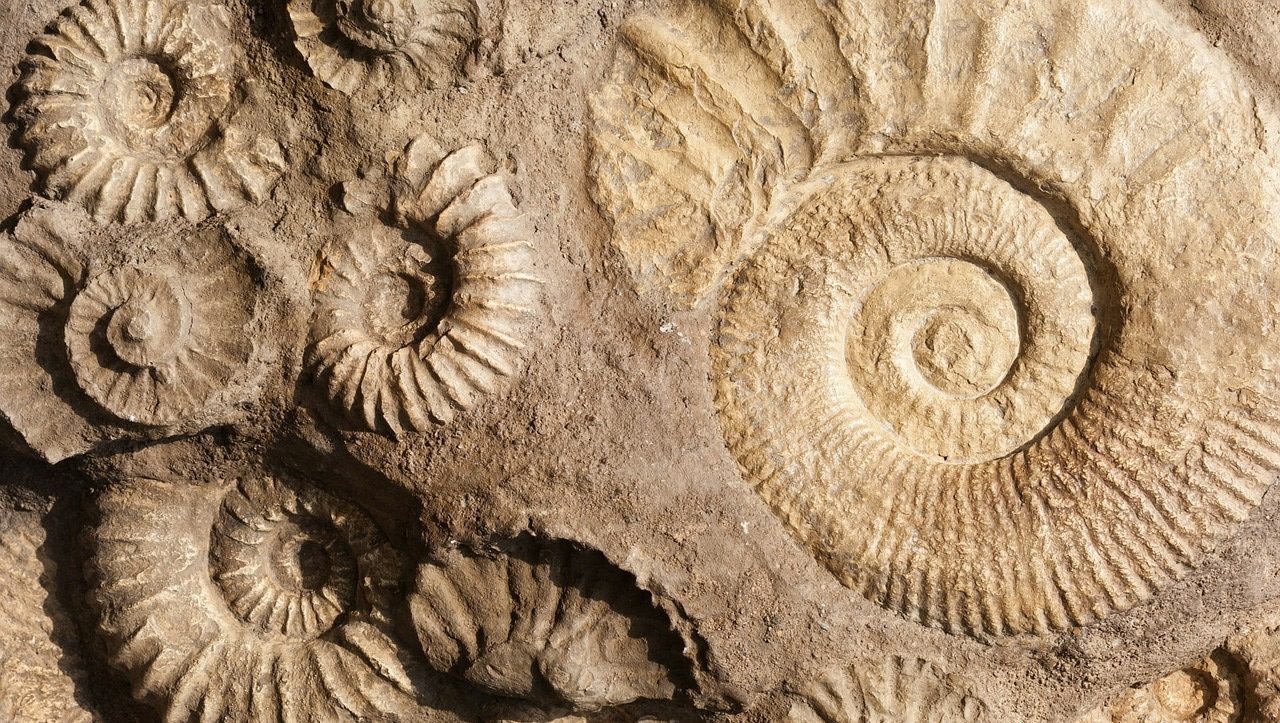 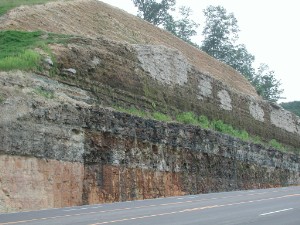 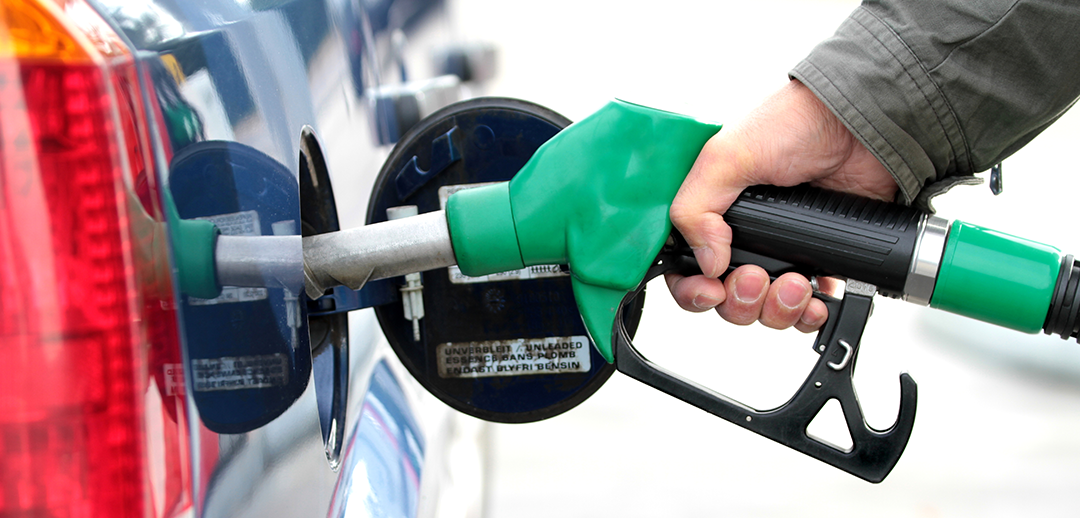 “Knowing therefore the terror of the Lord, we persuade men;”
2 Corinthians 5:11
“And Lamech lived after he begat Noah five hundred ninety and five years, and begat sons and daughters:”
Genesis 5:30
“If sinners will be damned, at least let them leap to hell over our bodies, and if they perish, let them perish with our arms around their knees imploring them to stay.  If hell must be filled, at least let it be filled in the teeth of our exertions, and let no one go there unwarned or unprayed for.”
Charles Haddon Spurgeon, 1860 Sermon at Exeter Hall
The Genesis Flood
Evidence and Implications of the Worldwide Catastrophe
Foundations of Genesis: Part 3
By Stephen Lawwell